Sunday Service
Jan 05, 2025
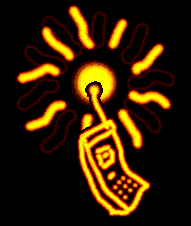 Please turn off cell phones and other devices, Thanks!
Weekly Bible Verse
Call to Worship
Hymn of Praise
Lord's Prayer        Matthew 6:9-13
Our Father which art in heaven, Hallowed be thy name. Thy kingdom come, Thy will be done in earth, as it is in heaven. Give us this day our daily bread. And forgive us our debts, as we forgive our debtors. And lead us not into temptation, but deliver us from evil: For thine is the kingdom, and the power, and the glory, for ever. Amen.
Invocation
Hymn of Praise
1.  Welcome all brothers and sisters and friends who come to the Sunday Worship Service.
2.  Happy New Year! May God watch over us during this new year as we seek out His will in our lives.
3.  Please join us for lunch today after the Chinese service
4.  There will be a prayer meeting held from 1:30 – 2 PM in room 307. Come join us as we pray for the theme of 2025: “Imitate Christ”.
5.  Agape Fellowship will be meeting on Saturday, January 11 from 11 am to 1:30 pm with Brother Bin Zhang sharing. Everyone is welcome to join.
6.  We are still looking for adult volunteers to serve for Flower City Work Camp next year from April 14th – April 18th, 2025. We are praying that we will have 4-5 adults willing to serve as work site, agency site, sidewalk club, or sports leaders. In addition, we are also looking for one female and one male adult to serve as an overnight leader and a security or medical team volunteer. If you have any questions, please reach out to Grace Chen.
Welcome and Announcement
Pastoral Prayer
Scripture Reading
Message
靜默
主在聖殿中
上主今在祂的聖殿中，
上主今在祂的聖殿中，
萬國的人當肅靜，
萬國的人在主前當肅靜，
當肅靜，當肅靜，
應當肅靜。阿門。
聖餐
Doxology
Praise God, 
from Whom all blessings flow;
Praise Him, all creatures here below;
Praise Him above, ye heavenly host;
Praise Father, Son, and Holy Ghost.
Amen.
Benediction
使徒信經
我信上帝，全能的父，創造天地的主；
我信我主耶穌基督，上帝獨生的子；因聖靈感孕，由童貞女馬利亞所生；在本丟彼拉多手下受難，被釘於十字架，受死，埋葬；降在陰間，第三天從死人中復活；升天，坐在全能父上帝的右邊；將來必從那裡降臨，審判活人死人。
我信聖靈；我信聖而公之教會；我信聖徒相通；我信罪得赦免；我信身體復活；我信永生。阿們。